Vrije Tijd
De leefbare stad 
Les 9 
Herhaling en laatste begrippen
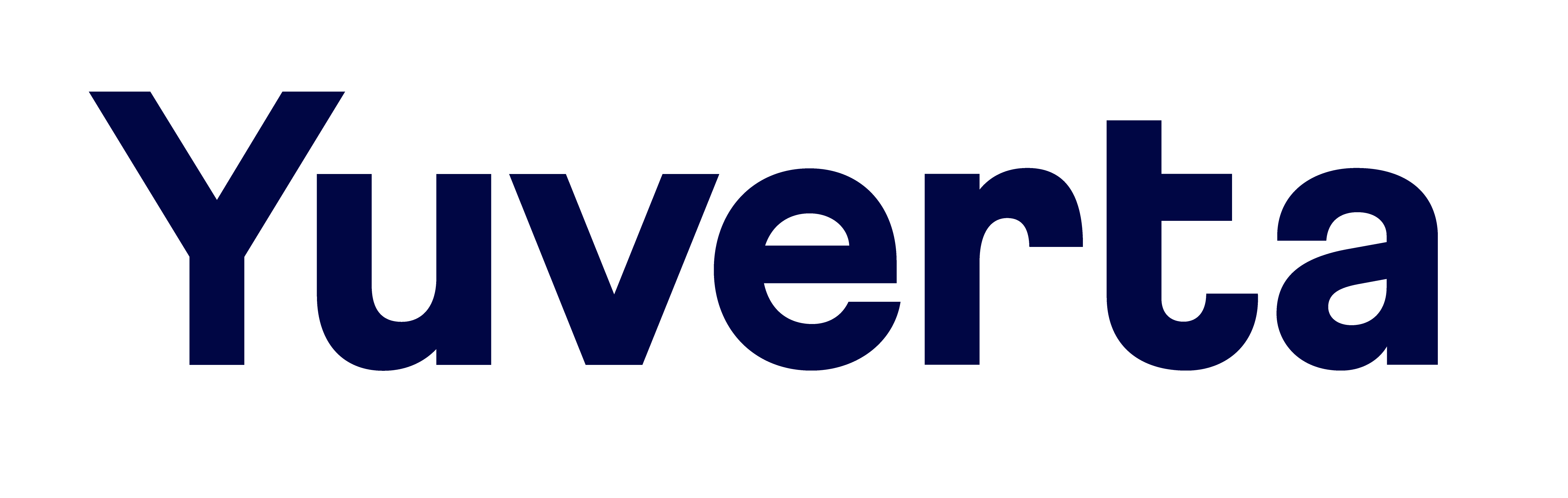 Vrijetijd: Laatste les : herhaling
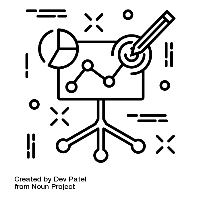 Specialisatie Vrijetijd
Leisure regie
Theoretisch kader
Piushaven probleemstelling
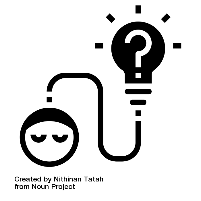 Begrippen
Herhaling aan de hand van de begrippenlijst
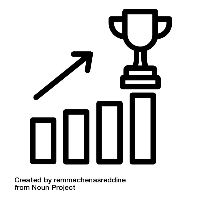 IBS Toetsing
 Kennistoets
 Verantwoording
 Presentatie
Leerdoelen van vandaag
Bespreken van de opdracht Hofbogenpark 
Herhaling (kern) begrippen
Eigen input / reflectie afgelopen periode VT 
Leren kennistoets
Opdracht Hofbogenpark
Maak tweetallen
- leg aan elkaar het concept van het park uit. Wat is het? Wat straalt het uit? Wat hadden ze beter kunnen doen?
Welke 3 concepten voor evenementen zou je hier uit kunnen voeren en waarom?
Leg aan elkaar uit wat gentrificatie/gentrification betekent

Tot slot; wat vonden jullie van het park? Zouden jullie er naar toe gaan?
Wat houdt de piramide van maslow in?
……
De piramide van Maslow
(13) Piramide van Basisbehoeften van Abraham Maslow - Motivatietheorie (2 van 6) - YouTube
Wat houdt de piramide van maslow in?
Een hiërarchie van behoeften die het menselijk gedrag motiveert

Het begint met het meest fundamentele, biologische behoeften, gevolgd door behoefte aan veiligheid en zekerheid

Sociale behoeften komen vervolgens, gevolgd door het verlangen naar erkenning 

Ten slotte zelfontplooiing
Opdracht sleepvraag : piramide van Maslow
Wat is de volgorde van behoeften volgens Maslow? De eerste die vervuld moet worden, onderaan de zet je laatste bovenaan.
Erkenning & waardering
Lichamelijke behoeften
Veiligheid en zekerheid
Zelfontplooiing
Behoefte aan sociaal contact
Opdracht sleepvraag : piramide van Maslow
Wat is de volgorde van behoeften volgens Maslow? De eerste die vervuld moet worden, onderaan de zet je laatste bovenaan.
Zelfontplooiing
Erkenning en waardering 
Behoefte aan sociaal contact 
Veiligheid en zekerheid 
Lichamelijke behoeften
Zelfontplooiing
Erkenning & waardering
Behoefte aan sociaal contact
Veiligheid en zekerheid
Lichamelijke behoeften
Kort samengevat
Dus: voedsel, water, onderdak
Stabiliteit veiligheid en orde 
Liefde vriendschap en verbondenheid
Respect en waardering
Streven om het beste uit jezelf te halen
Wat is gentrification?
https://www.youtube.com/watch?v=1ODF18Hxgpk
Samengevat
Gentrificatie; is het proces van opwaardering van een buurt of stadsdeel
Wat is leisure regie?
Proces leisure regie volgorde
Leisure regie
1 issue probleem
Initiatief verkennen
Kennismaken, belangen  in kaart
Opties voor oplossingen
Uitvoering
Leisure Regie
Tussenopdracht
Schrijf 3 dingen op die je deze periode hebt geleerd
Schrijf 2 dingen op waarover je meer wilt weten
Stel 1 vraag over iets dat je nog  niet zo goed hebt begrepen
Check de begrippenlijst
Ethiek in vrije tijd?
Omschrijf of en hoe je hiermee te maken hebt binnen de vrije tijd?
Hoe beïnvloeden onze sociale structuur, cultuur en maatschappij onze Vrije Tijd?
Piramide van Leisure
Waar zit de hoogste intrinsieke motivatie?
Waar zit de hoogste intrinsieke motivatie?
Bestudeer: Barometer duurzame evenementen
Klaar voor de toets!
Zijn dingen niet duidelijk…

…. Stel vragen

Veel succes op jullie stages!